販売名：ザ・ヘアケア　フェンテフォルテ　トリートメント製品回収
対象ロット　　出荷数量（箱）　　　　　　　　　出荷時期
７１９４AH　　　　1,890個　　　　　　2017年７月24日～2017年10月26日
回収理由　　2017年11月７日（回収着手日）
製造段階の確認不足により、シャンプー容器に当該トリートメントを充填していたことが判明いたしました。商品及び材料の在庫を照査したところ、対象ロットのみに複数のシャンプー容器を使用しており、ロット内での特定が出来ないことから当該ロットについて全品を自主回収致します。（レフィル）　１８００ｍＬ
⇒
違う容器を使ったミスである。前にも同様のミスがあったが、他の製品への対策をされていなかったようである。
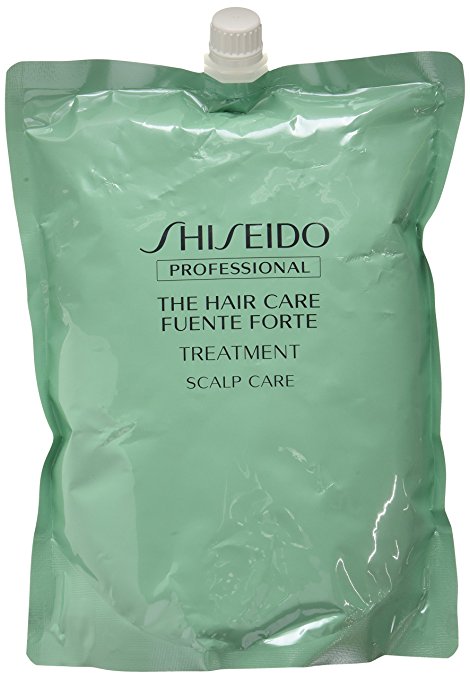